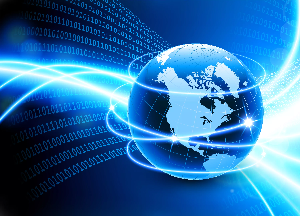 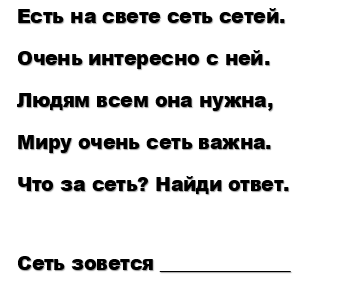 1
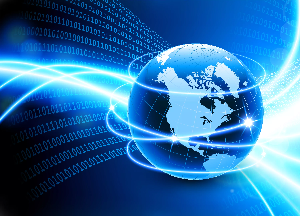 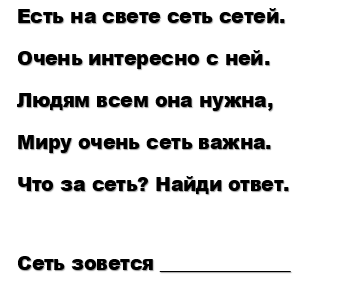 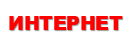 2
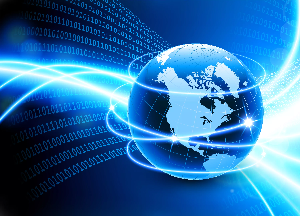 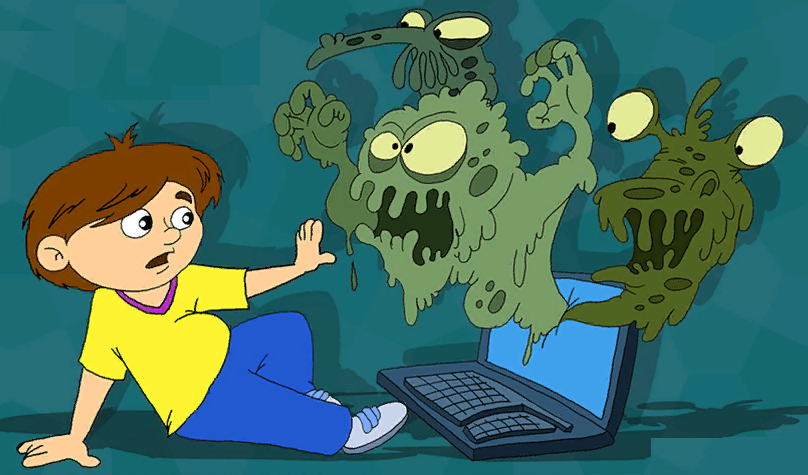 3
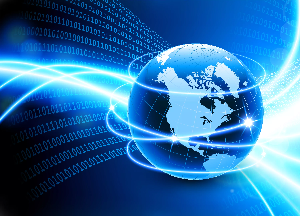 Безопасный Интернет
4
Безопасный Интернет
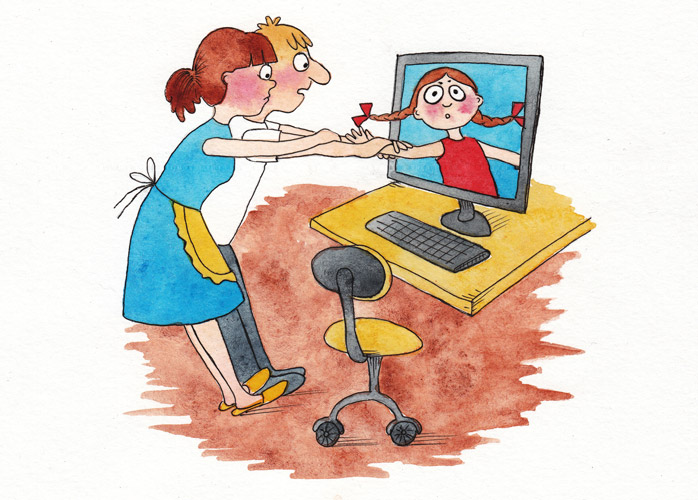 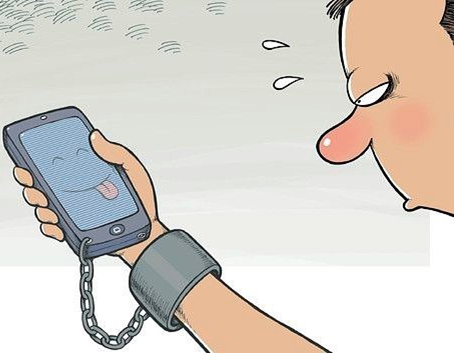 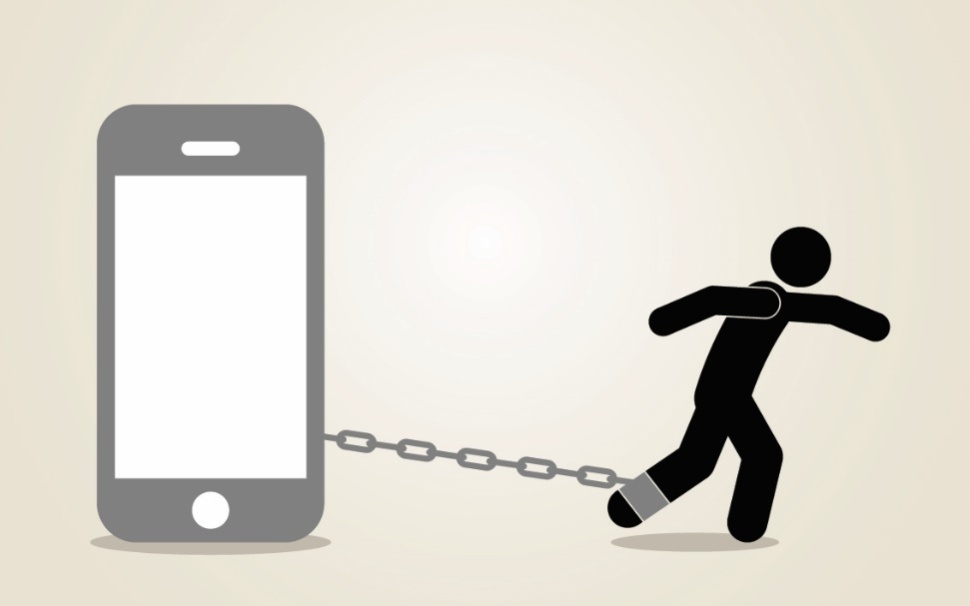 5
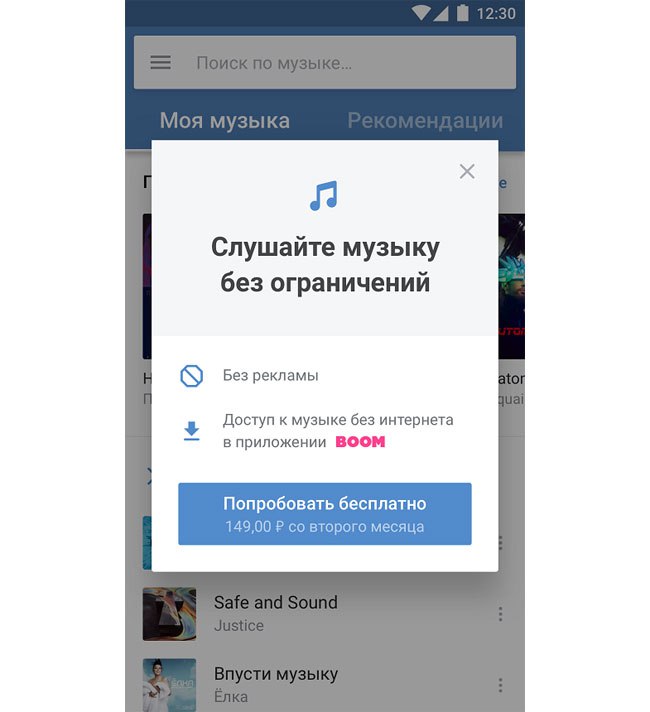 Безопасный Интернет
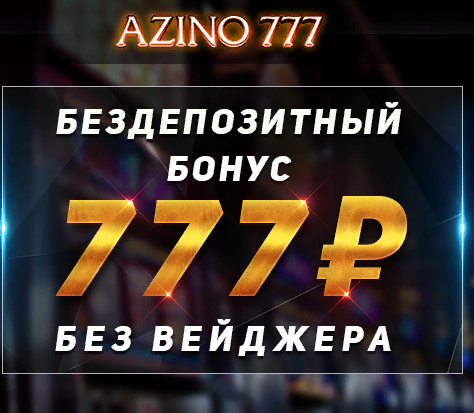 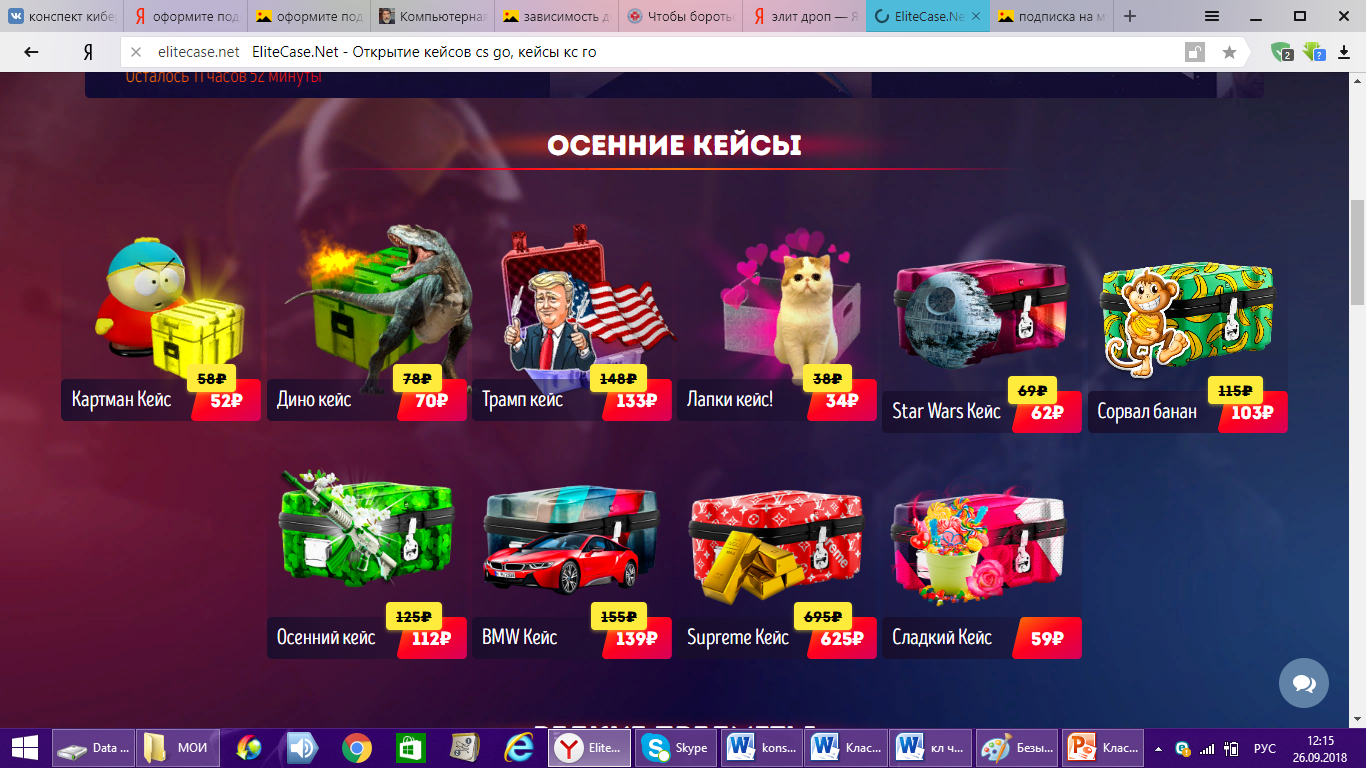 6
Безопасный Интернет
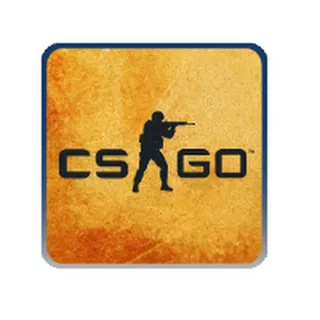 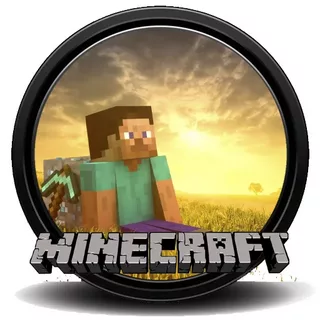 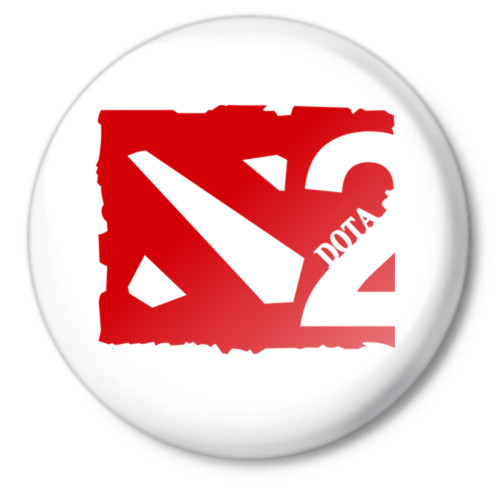 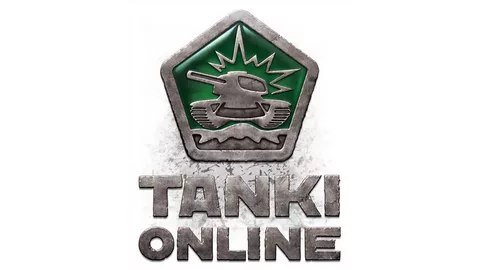 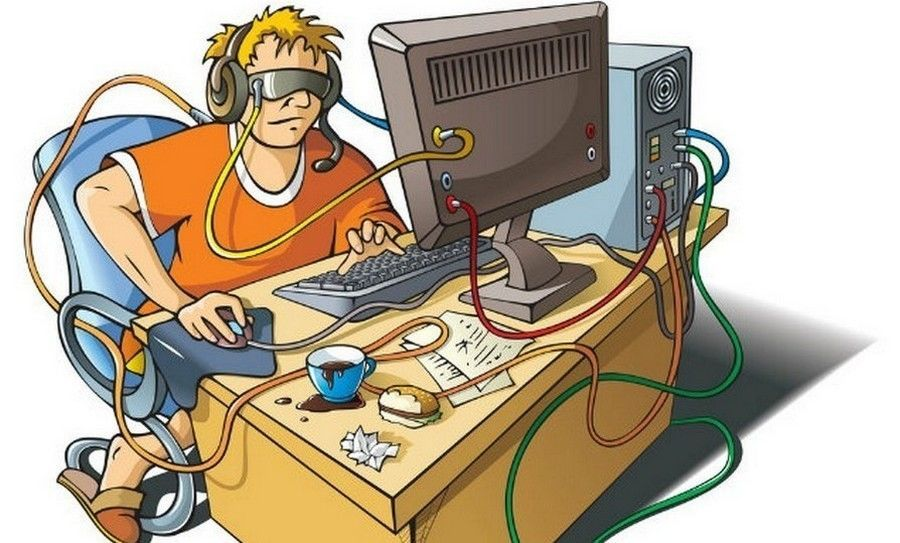 Безопасный Интернет
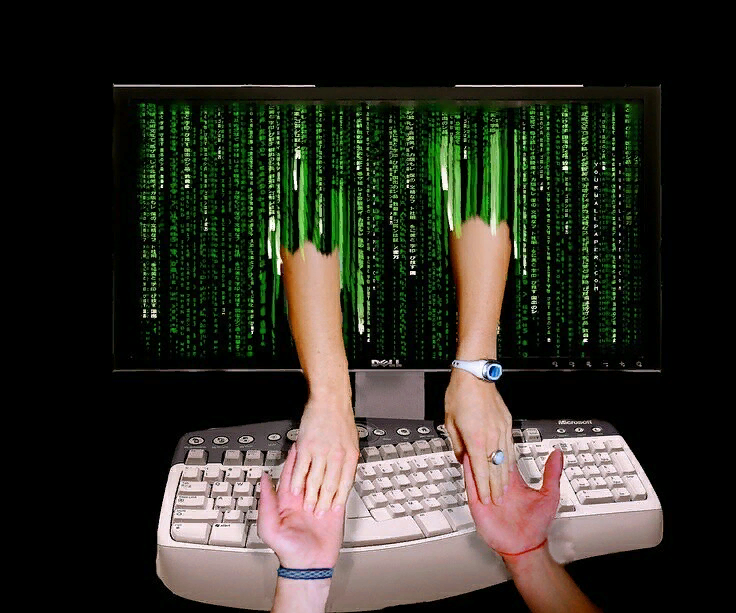 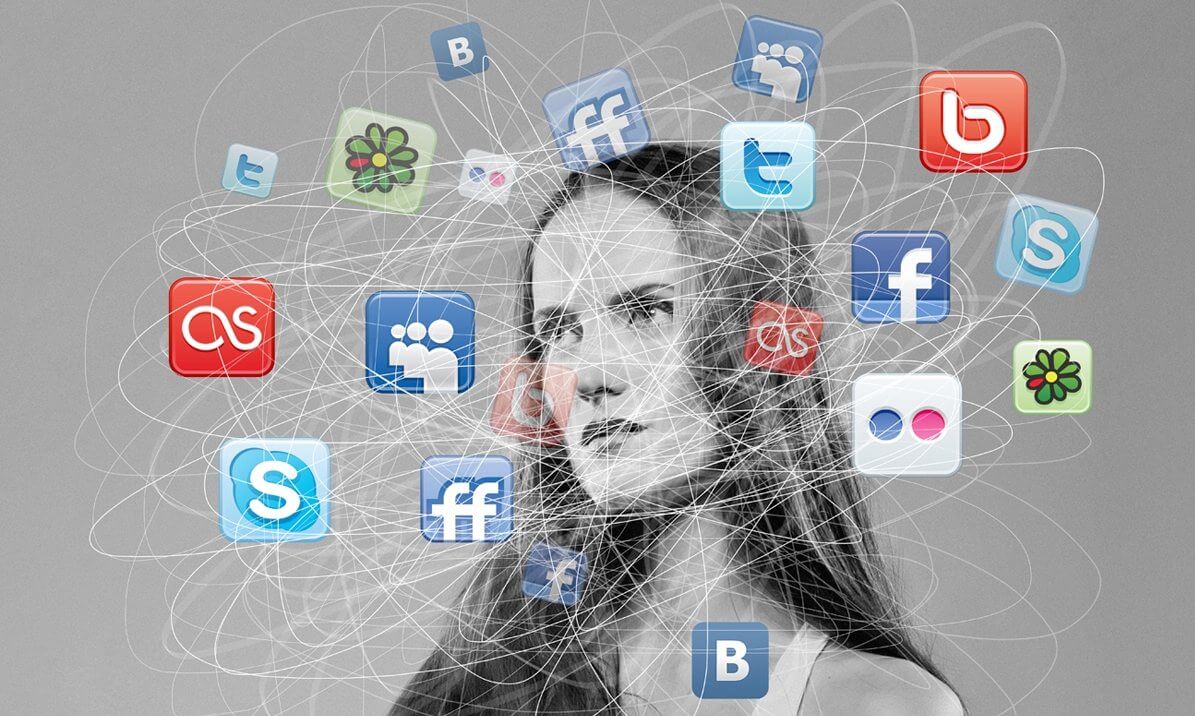 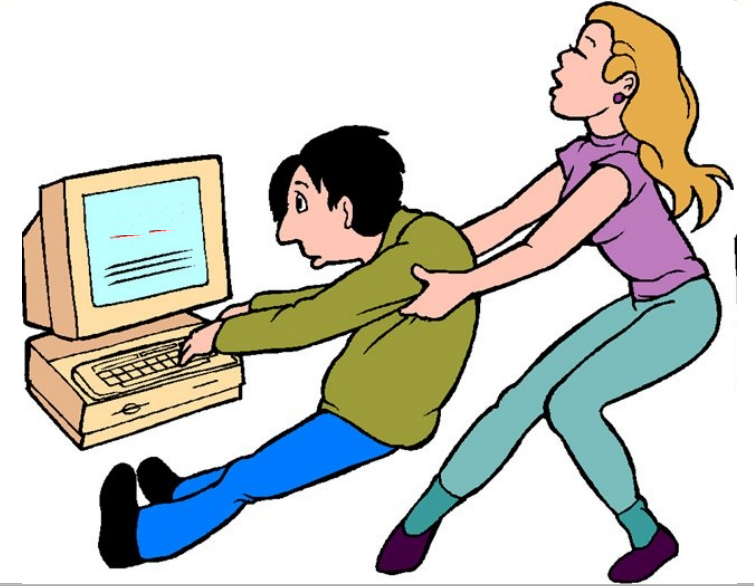 8
Безопасный Интернет
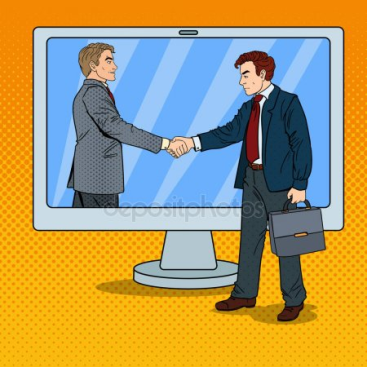 Правила этикета в сети Интернет:

 обращайся с другими так, как ты хотел бы, чтобы обращались с тобой,
 не используй неподходящие или оскорбительные слова,
 придерживайся правил поведения, которым ты следуешь в реальной жизни,
 пиши грамотно и прощай ошибки другим людям, 
 избегай написания текста ТОЛЬКО ЗАГЛАВНЫМИ БУКВАМИ,
 уважай неприкосновенность чужой частной жизни.
9
Безопасный Интернет
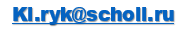 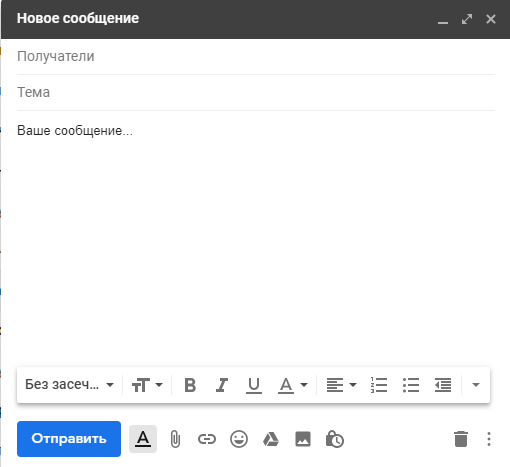 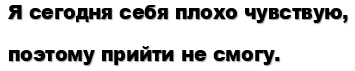 С уважением, Оля Иванова
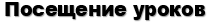 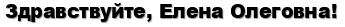 10
Безопасный Интернет
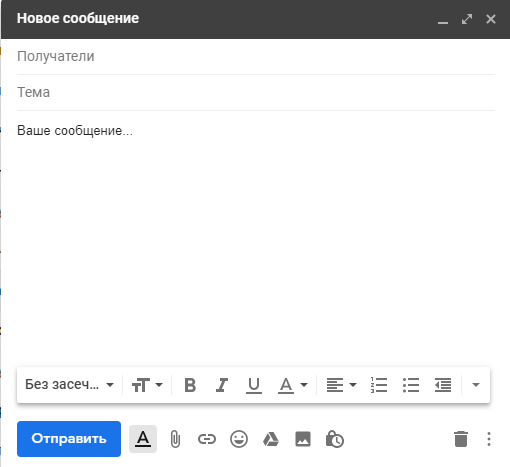 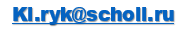 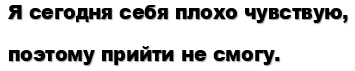 С уважением, Оля Иванова
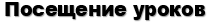 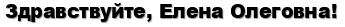 11
Безопасный Интернет
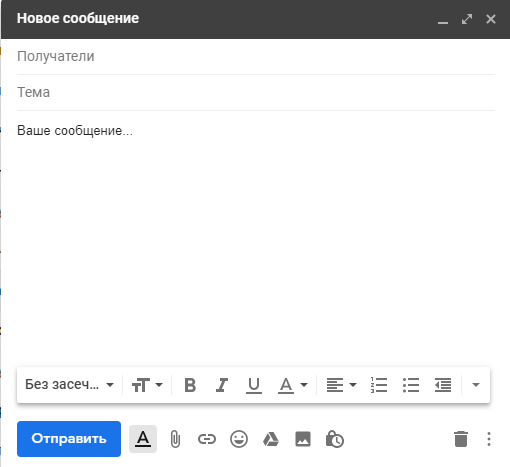 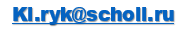 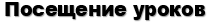 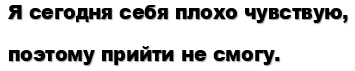 С уважением, Оля Иванова
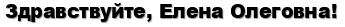 12
Безопасный Интернет
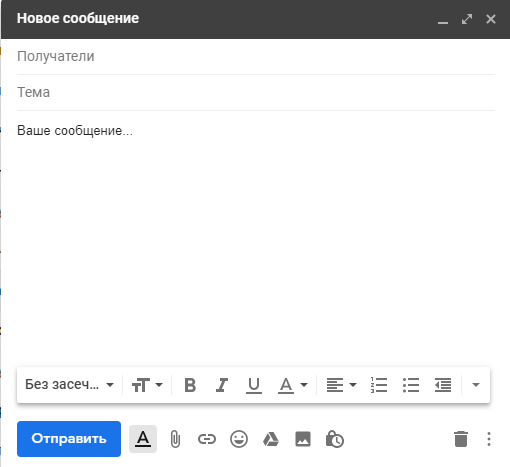 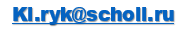 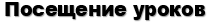 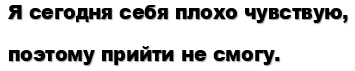 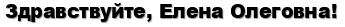 С уважением, Оля Иванова
13
Безопасный Интернет
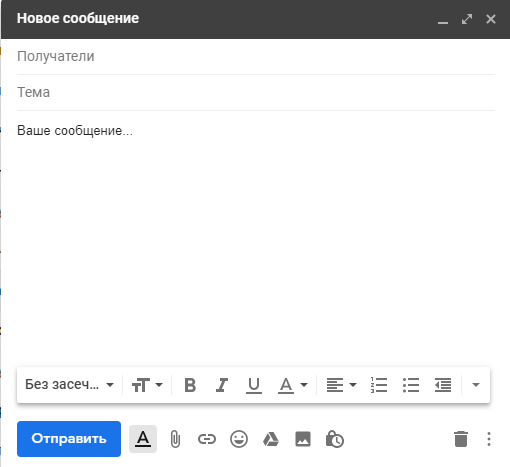 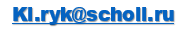 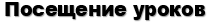 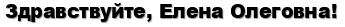 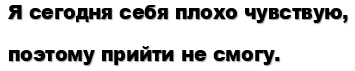 С уважением, Оля Иванова
14
Безопасный Интернет
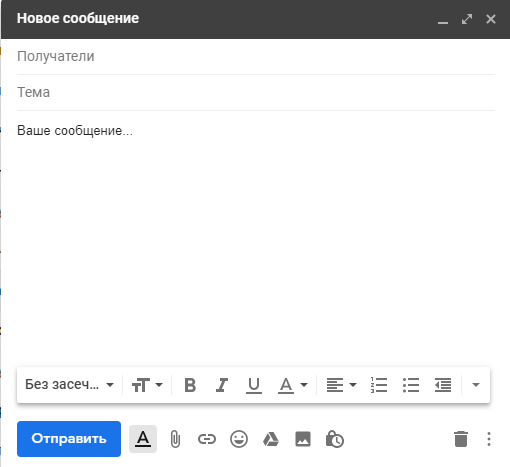 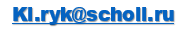 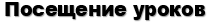 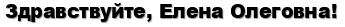 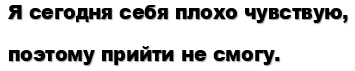 С уважением, Оля Иванова
15
Безопасный Интернет
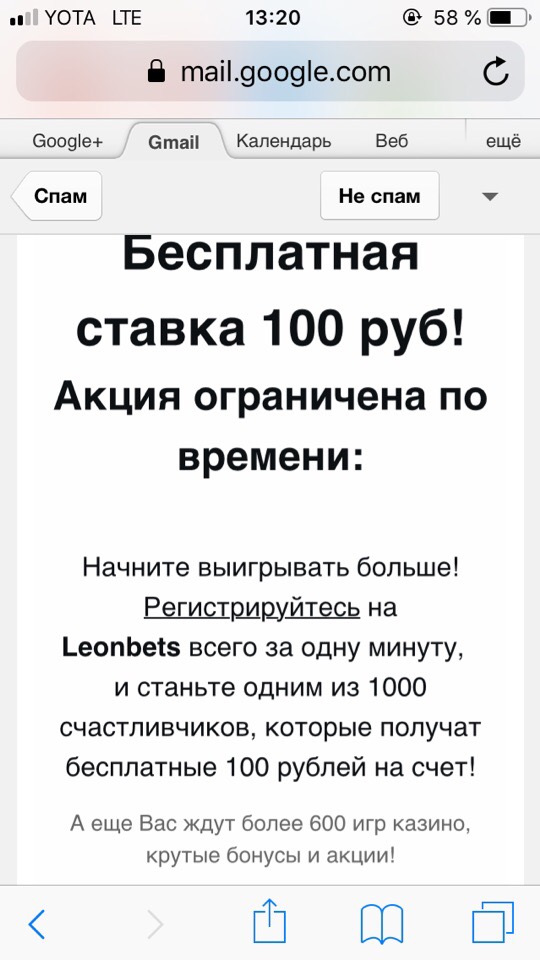 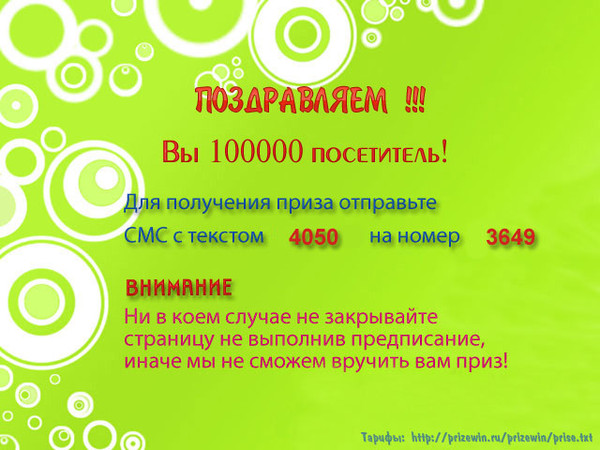 16
Безопасный Интернет
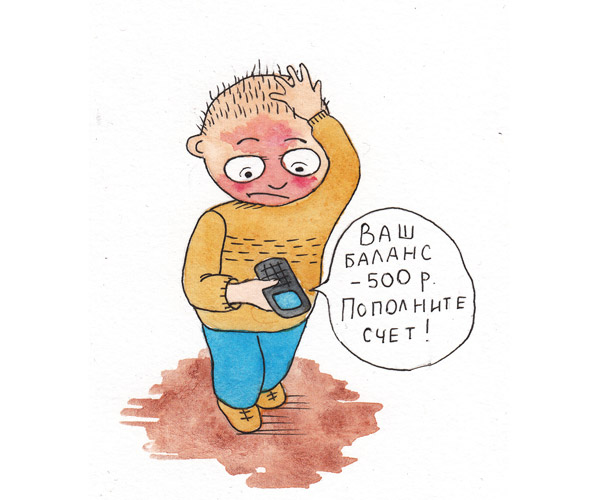 Вася очень расстроен, 
у него произошел несчастный случай. 
Со счета номера его телефона пропали 
деньги. Мальчик 
не понимает, как такое могло случиться. 
Предложите ваши версии произошедшего.
17
Безопасный Интернет
Проблемы компьютера:
 на компьютере появляются неожиданные сообщения, изображения или звуковые сигналы,
 программы самостоятельно могут запускаться или подключаться к Интернету,
 компьютер работает очень медленно,
 при включении компьютера операционная система не загружается,
 файлы и папки исчезают,
 всплывает множество системных сообщений об ошибке.
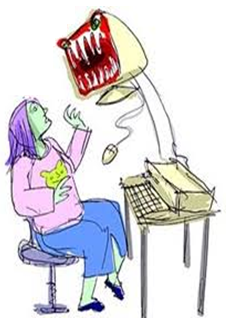 18
Безопасный Интернет
Антивирусные программы
обнаруживают компьютерные вирусы,
 восстанавливают заражённые файлы,
 предотвращают заражение файлов.
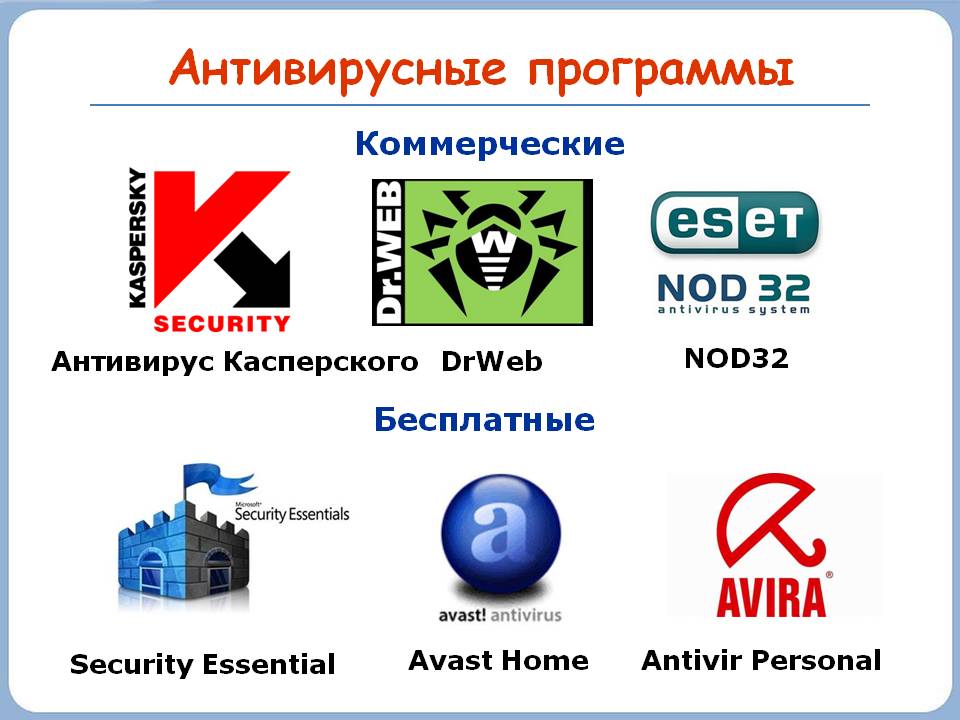 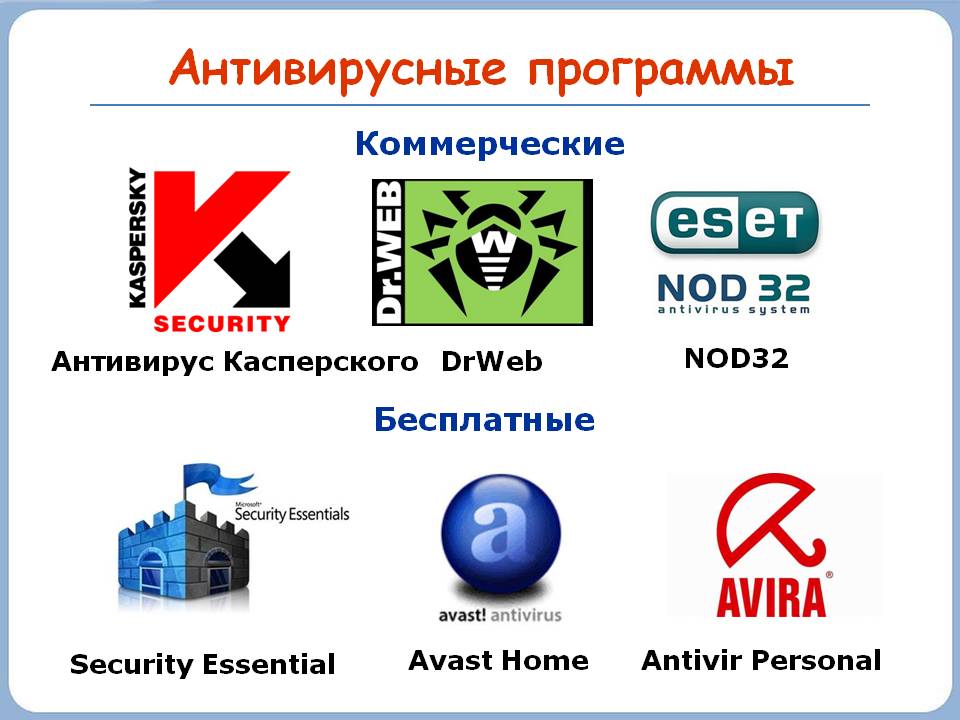 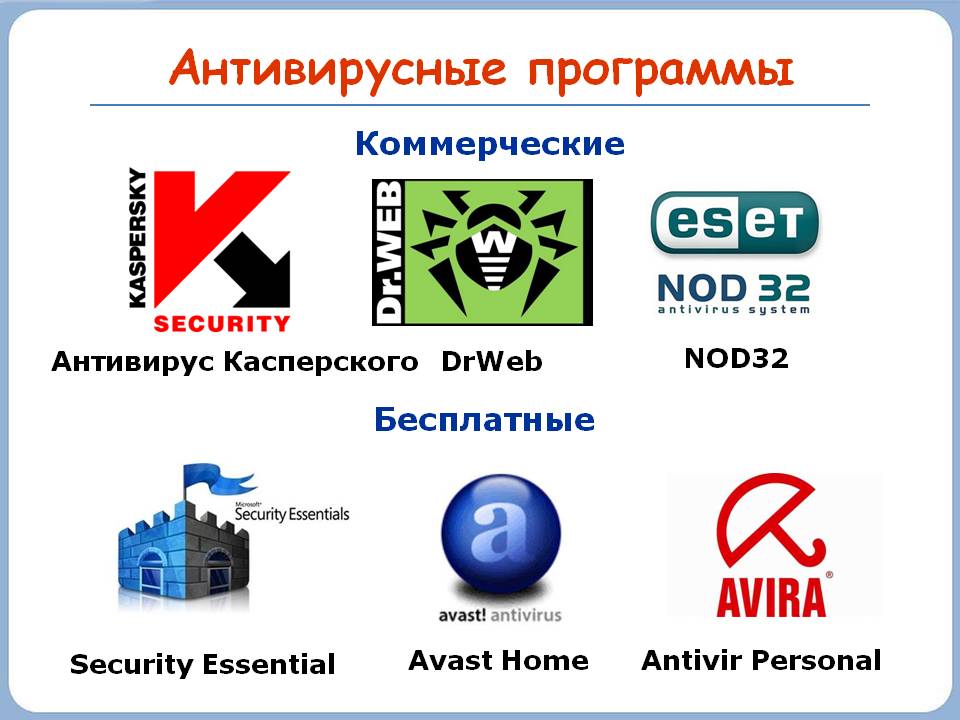 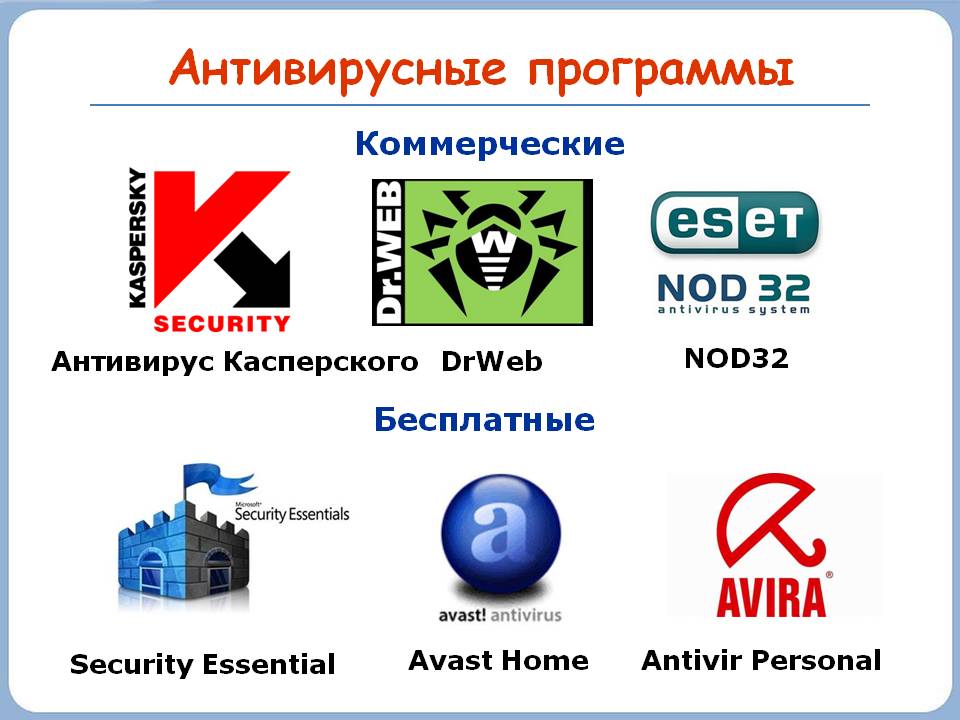 Безопасный Интернет
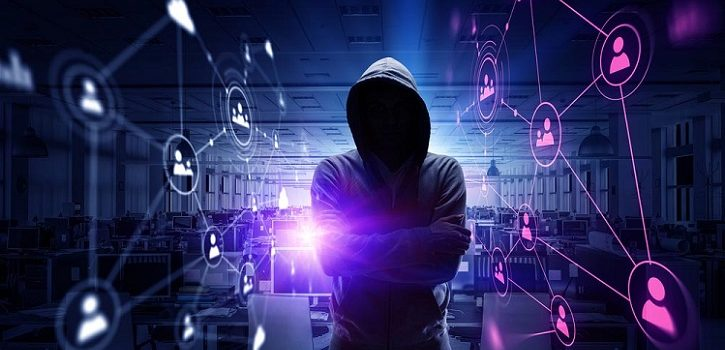 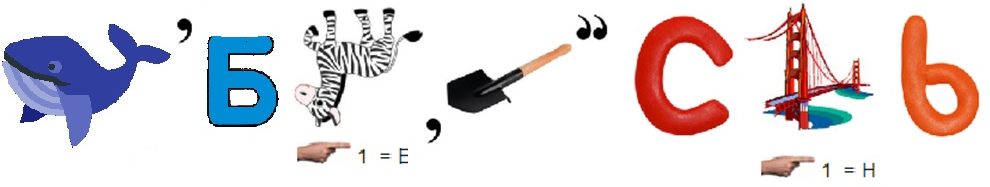 20
Безопасный Интернет
Кибербезопасность – это набор методов 
и способов, предназначенных для защиты компьютеров, компьютерных сетей, программ 
и данных от несанкционированного доступа 
к информации, от её копирования, изменения 
или уничтожения.
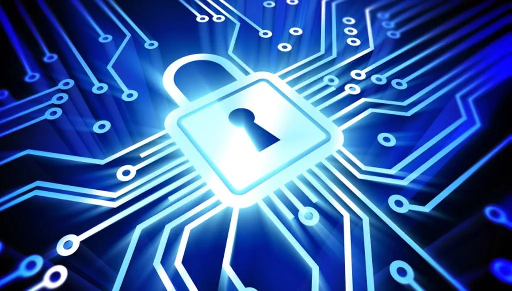 21
Безопасный Интернет
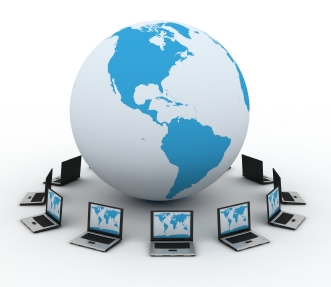 КИБЕРПРОСТРАНСТВО
22